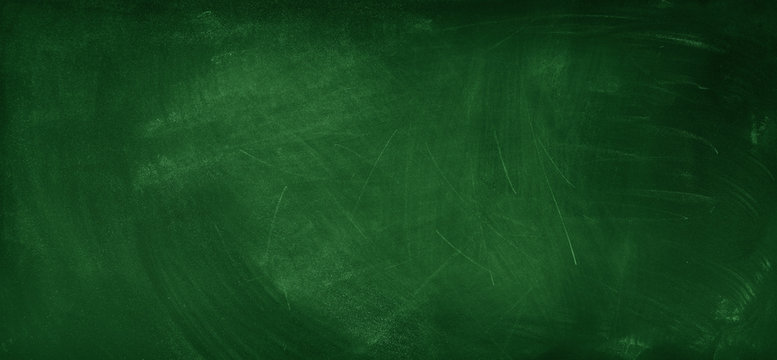 グシャの世界史探究授業　秦、漢④
新・後漢
新はなぜ中国に混乱をもたらしたのか？
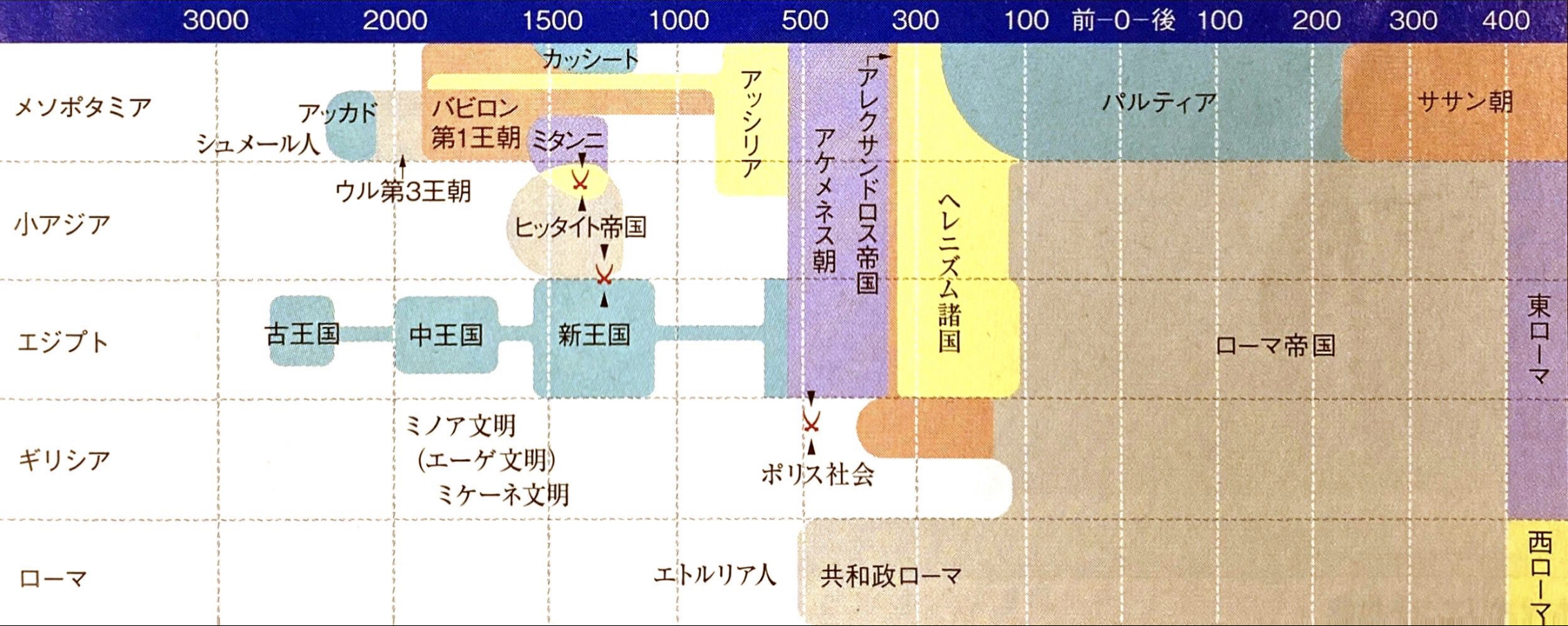 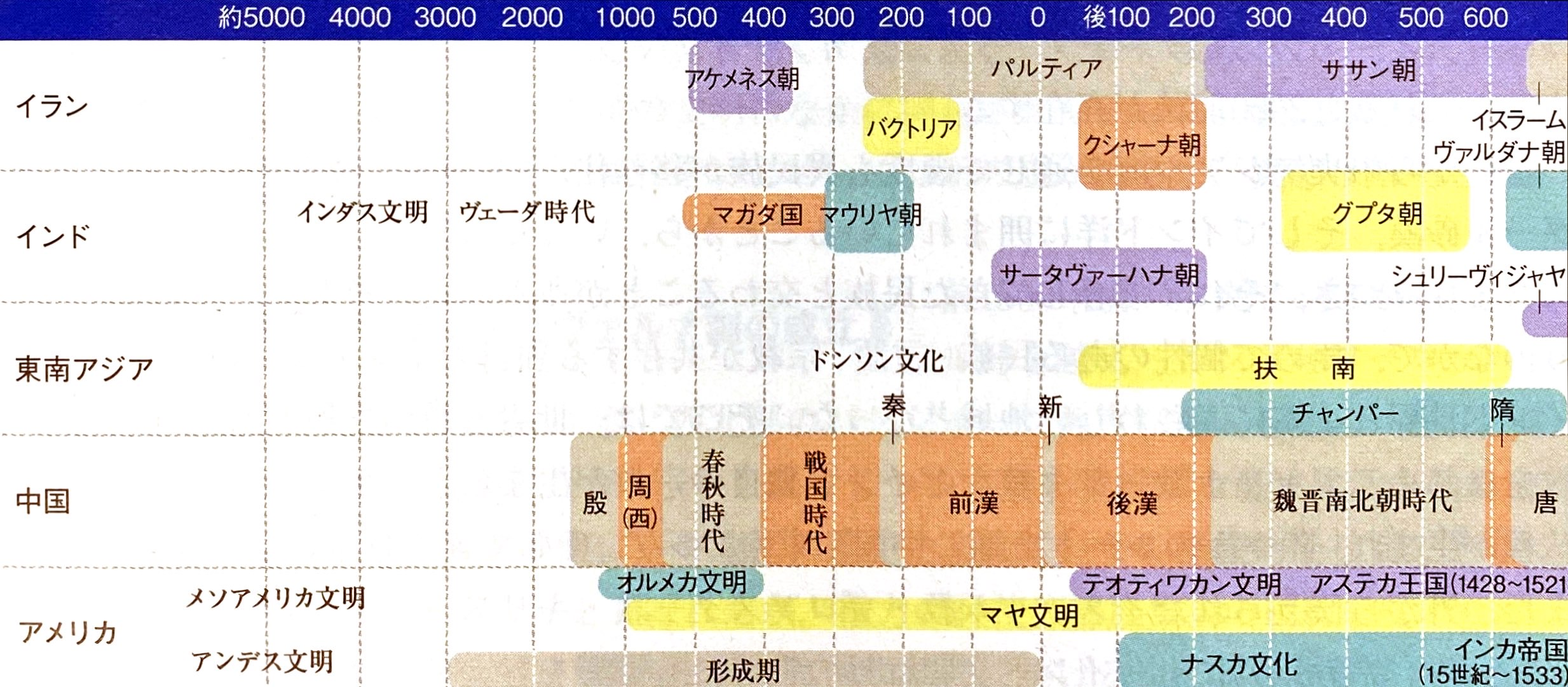 ここ
今回
出典：『詳説世界史研究』山川出版社
かんがん
宦官：去勢された男性
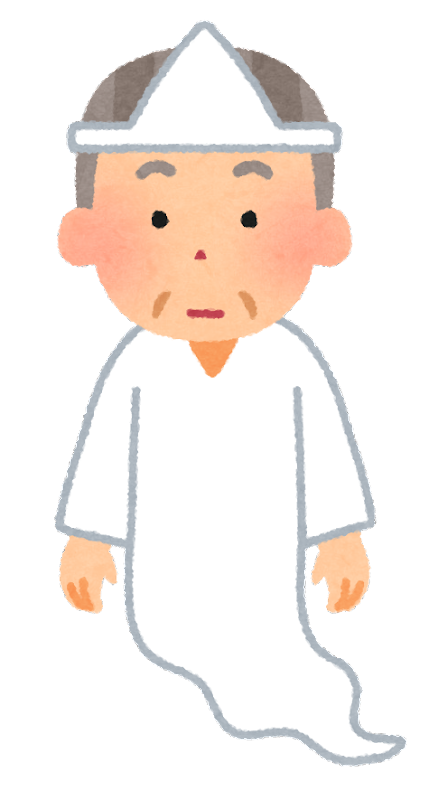 ・後宮を出入り
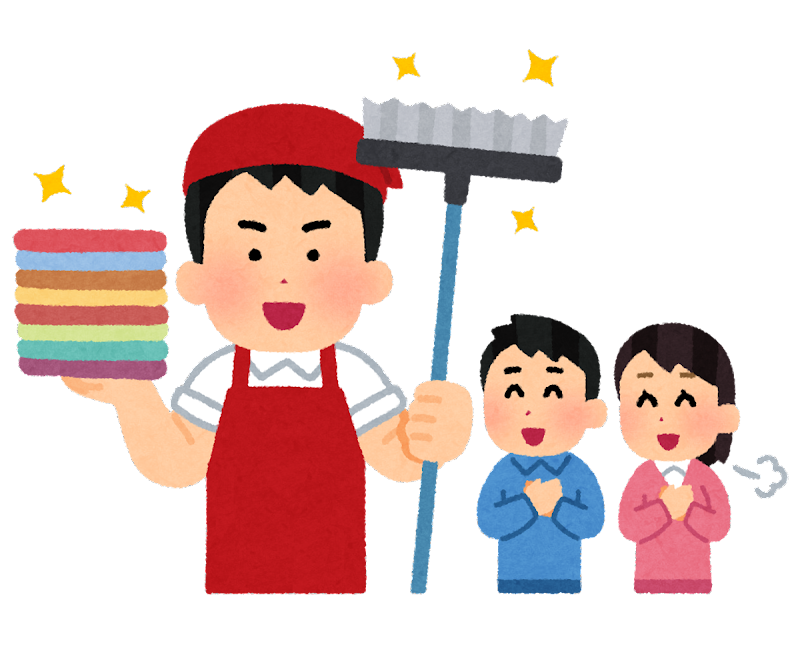 ・皇帝や皇后のお世話役と　
　して権力拡大
武帝の没後
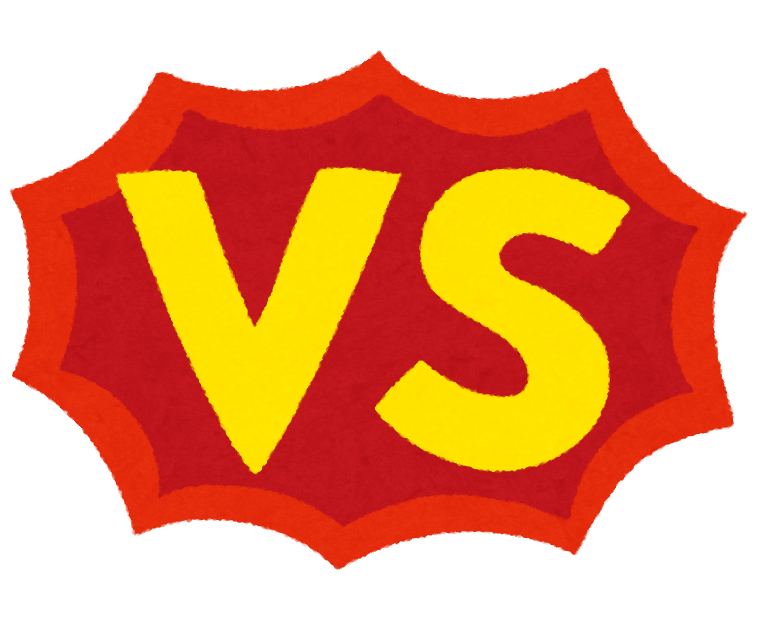 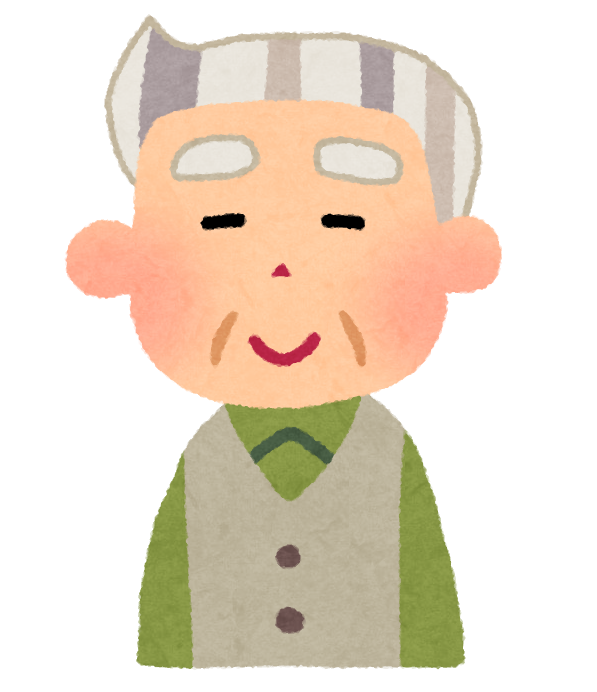 がいせき
外戚：皇后の親族
・皇后や皇太子を通じて政治介入
良い待遇を期待してるよ
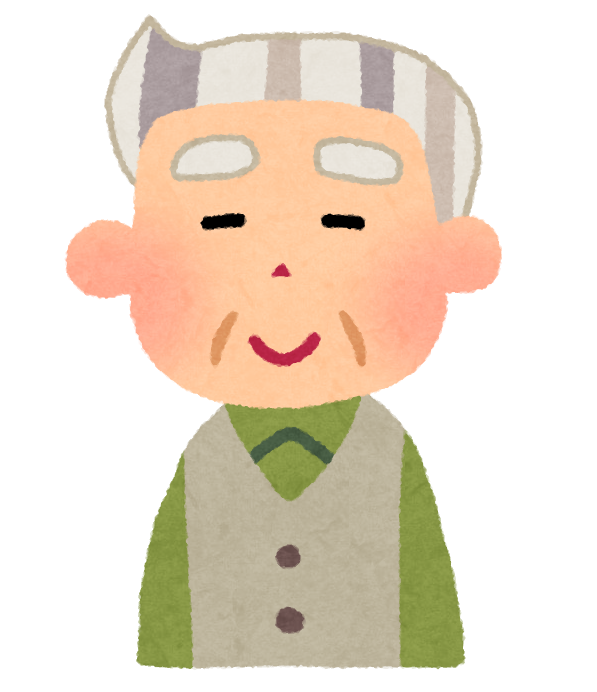 外戚
忖度。。。
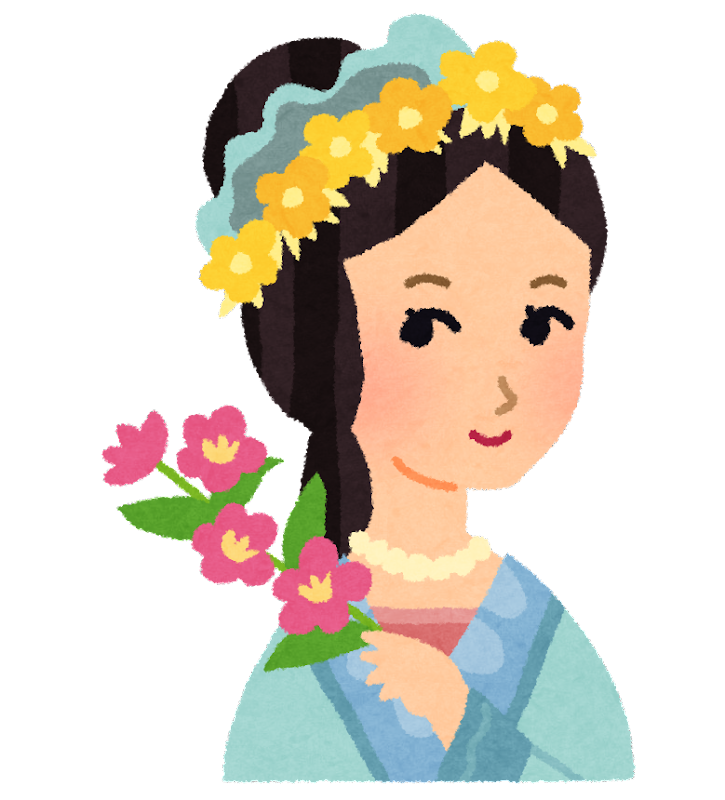 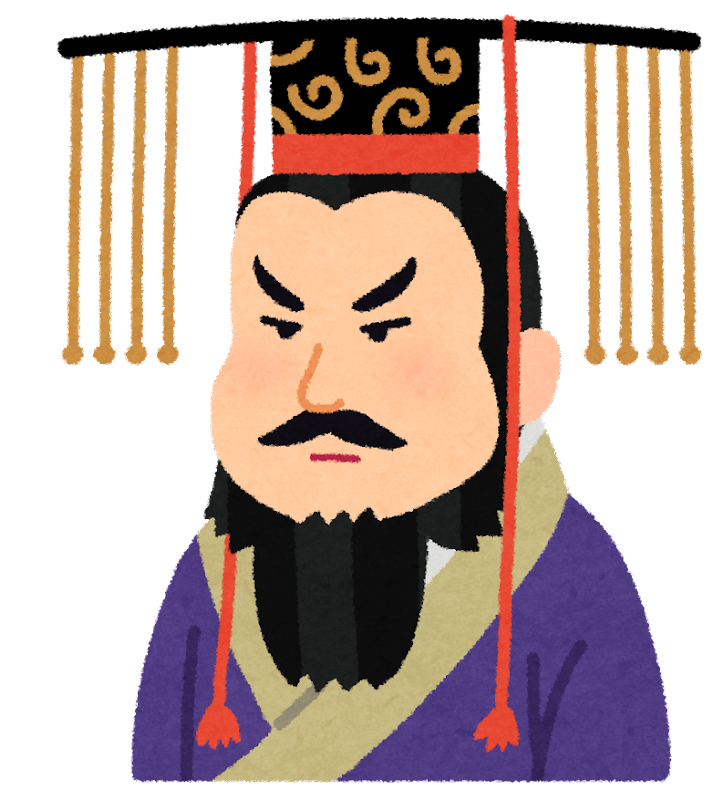 皇帝
妃
父をよろしく
頼みますわ
忖度。。。
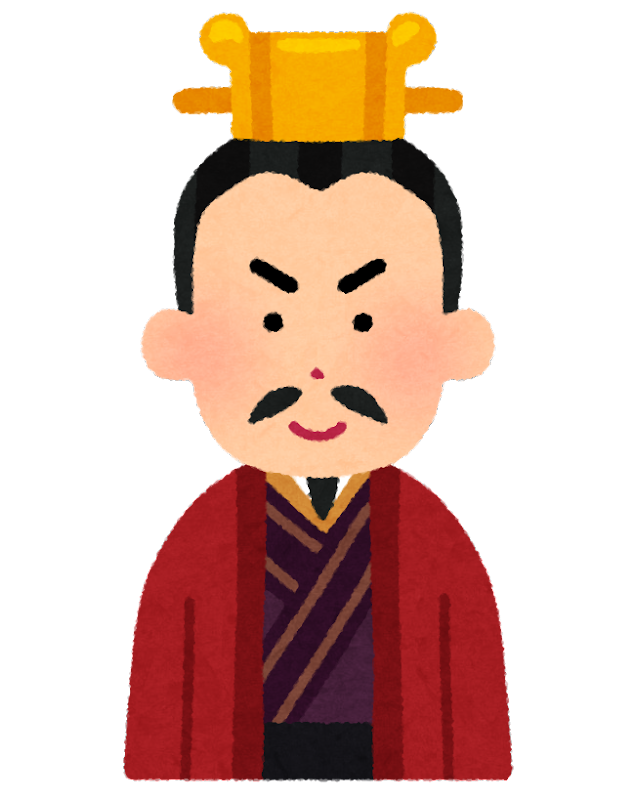 皇太子
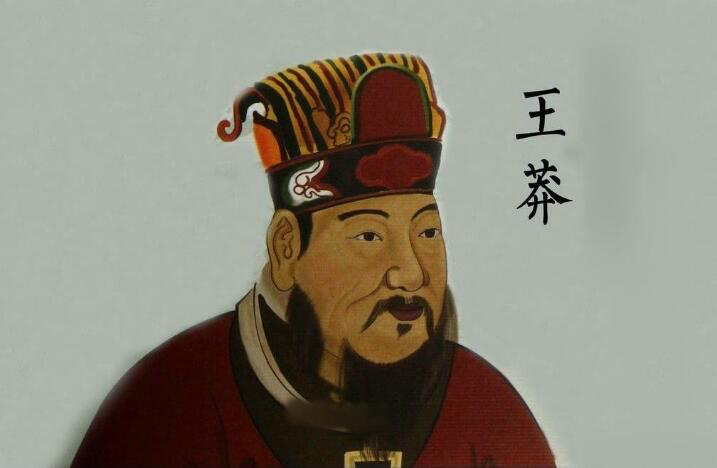 、
莽
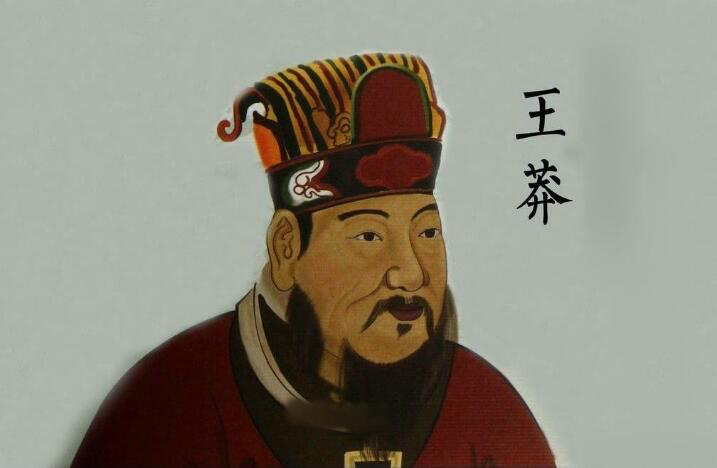 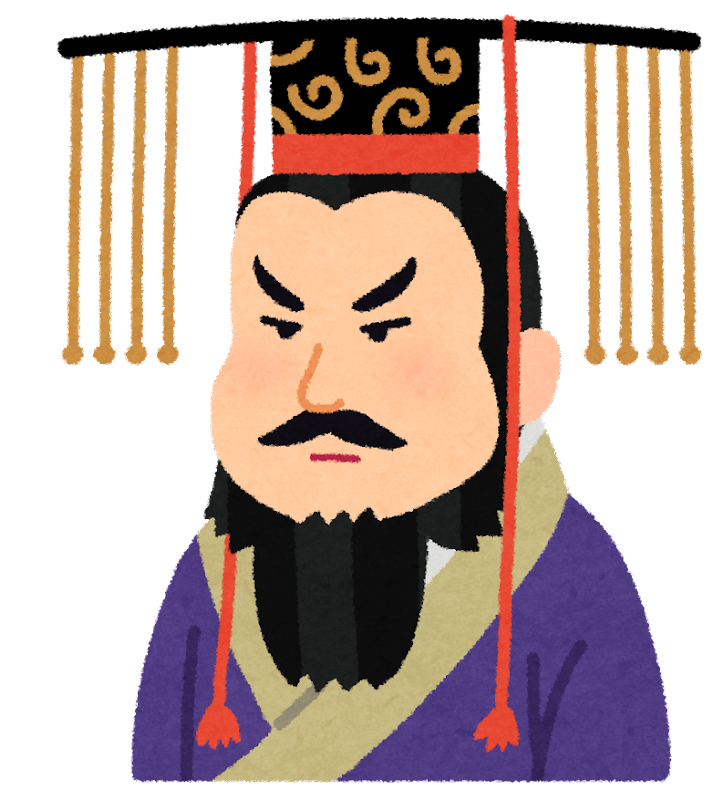 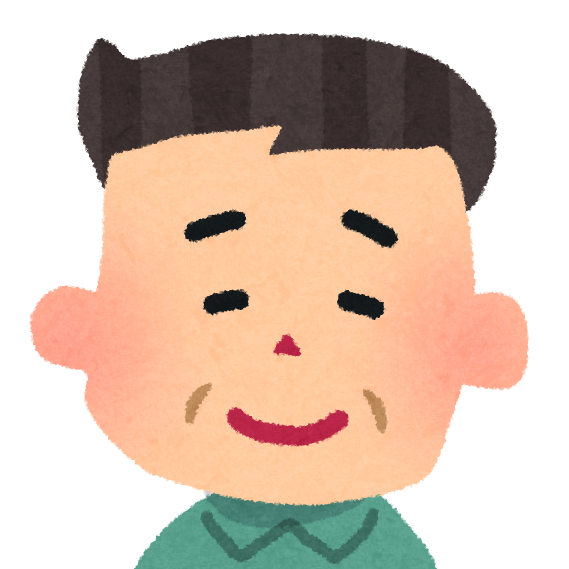 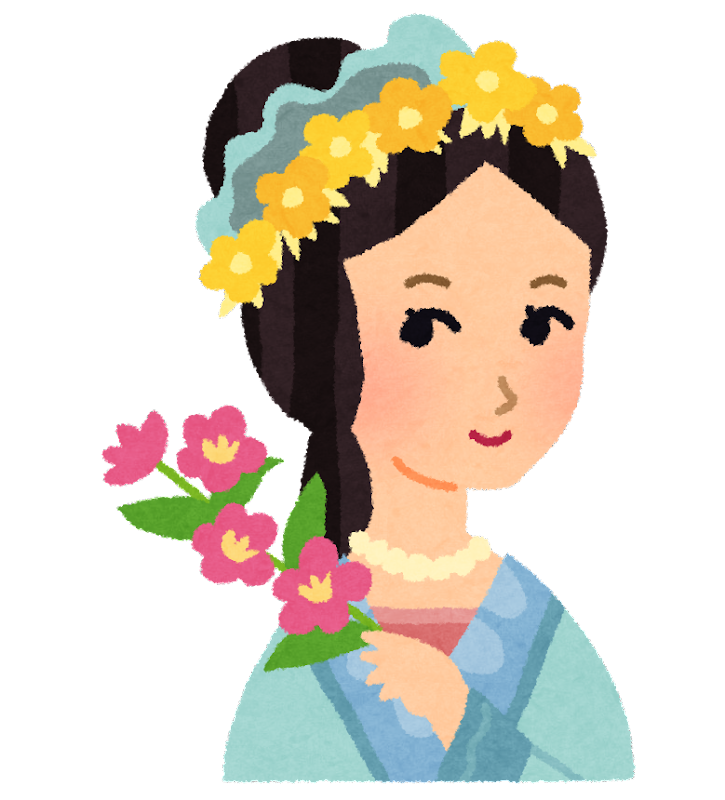 娘
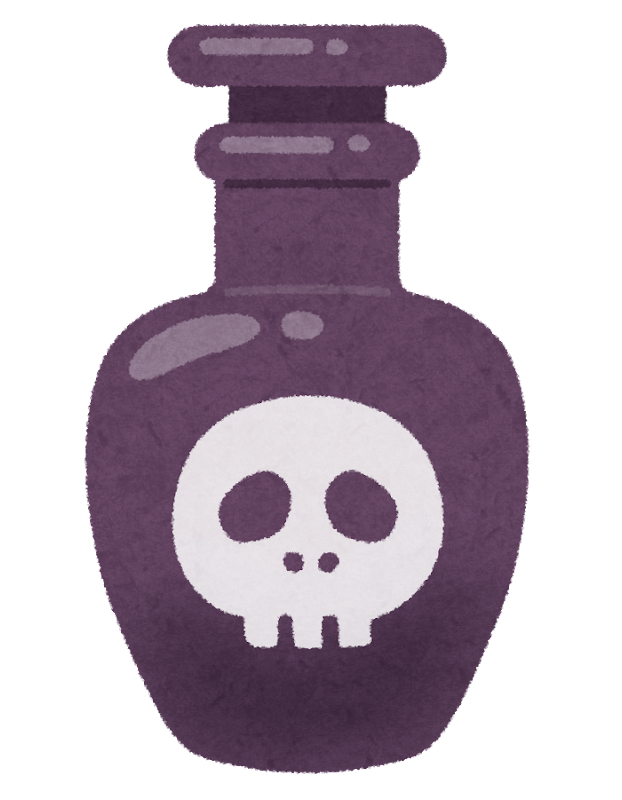 王莽
外戚
皇后
王莽皇帝
毒殺
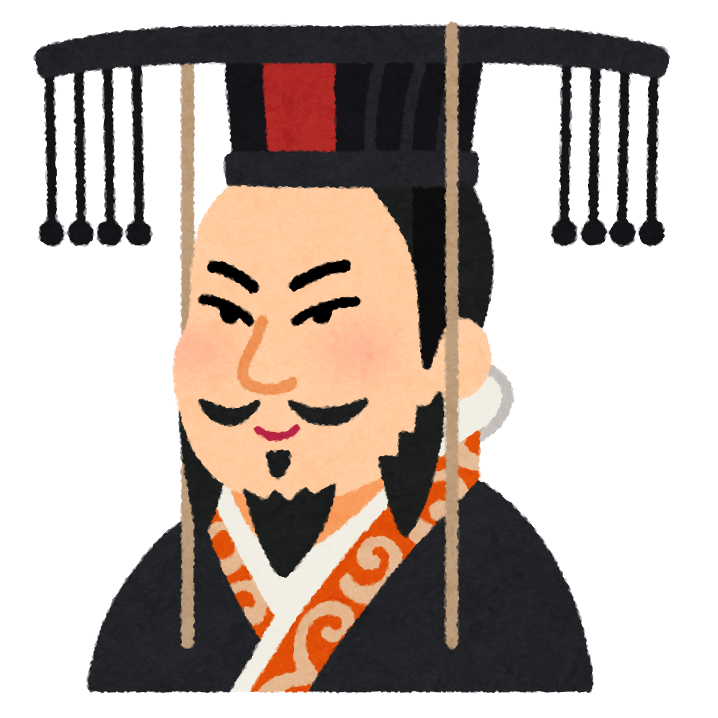 天命には
逆らえませぬ
（でっちあげ）
皇帝
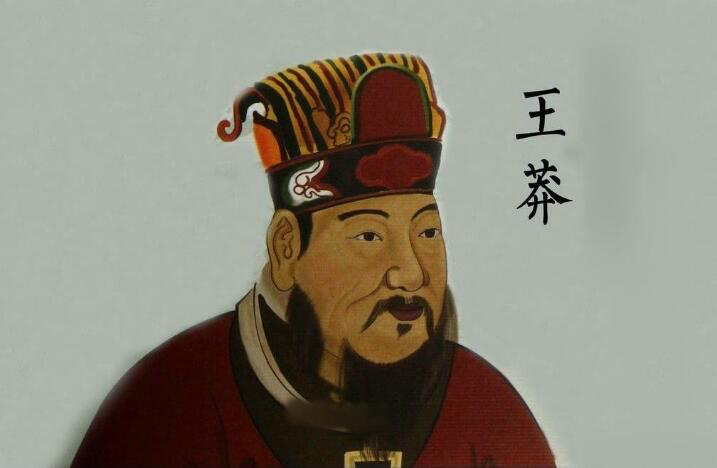 王莽
理想
主義者
周の時代が理想である
封建制（血縁重視）
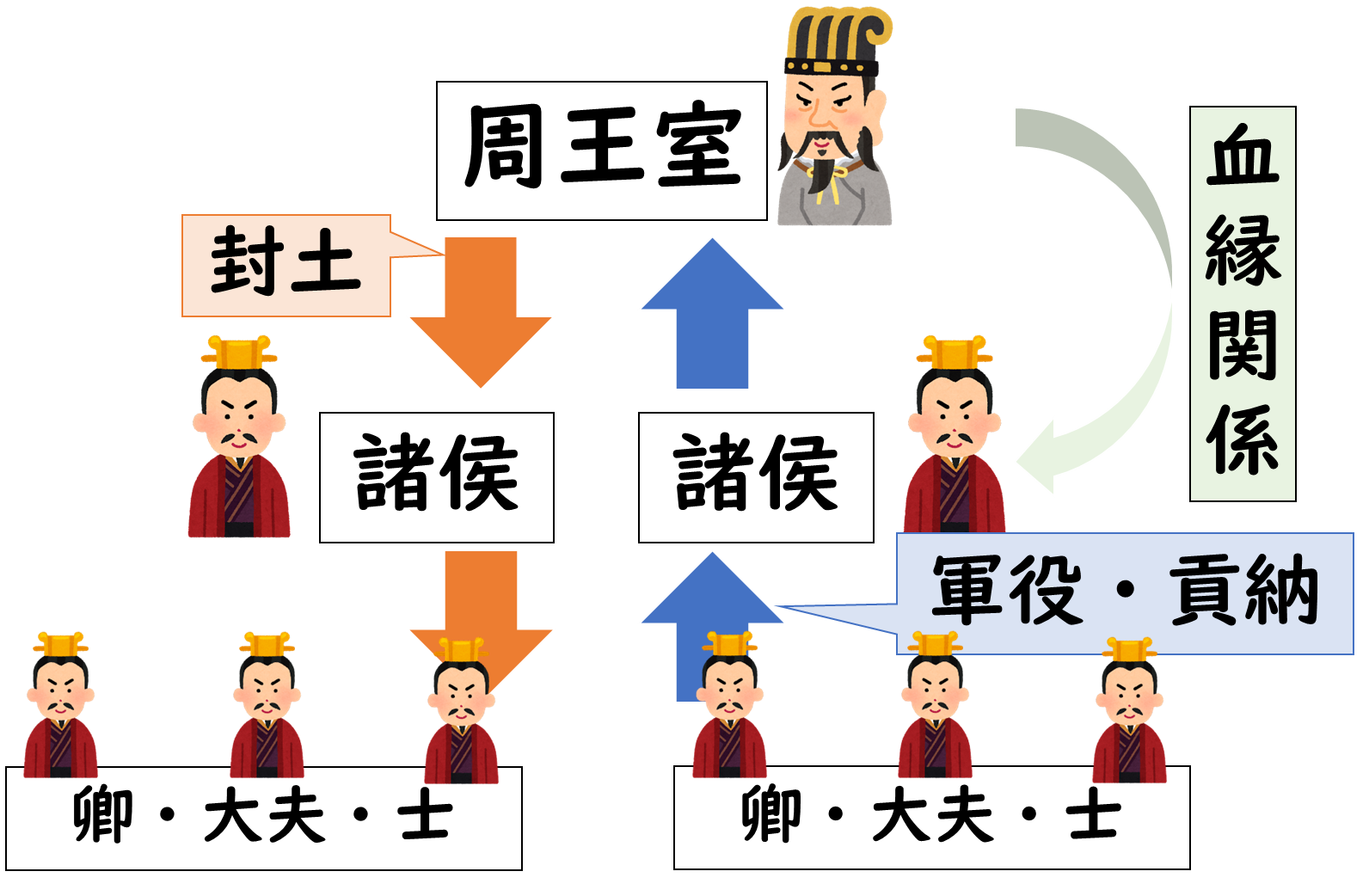 井田制
これに
合わせた政策
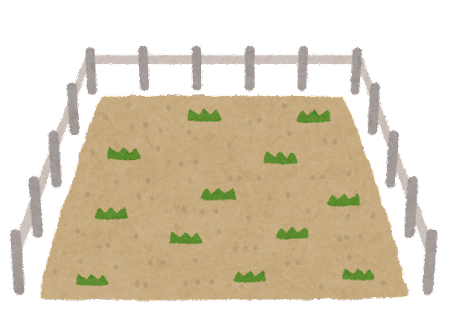 私有地
国有地
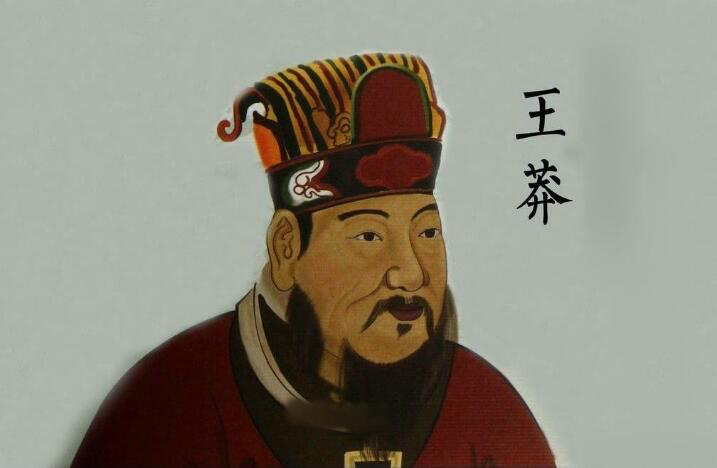 王莽
奴婢（奴隷）の売買禁止
労働力不足
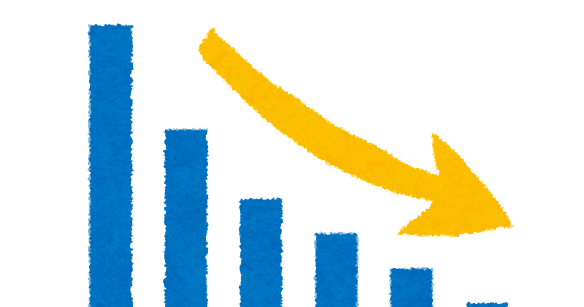 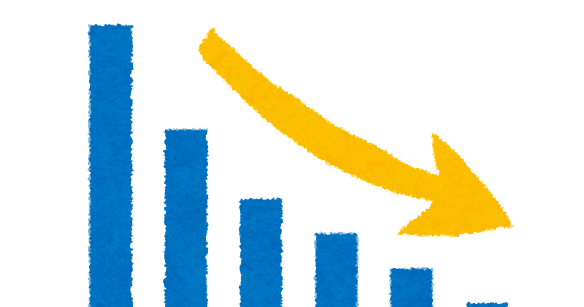 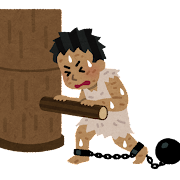 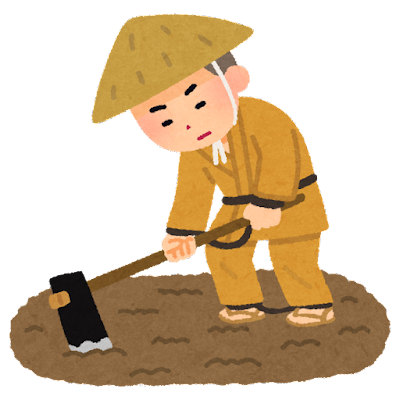 奴婢
労働力
王莽の復古王政
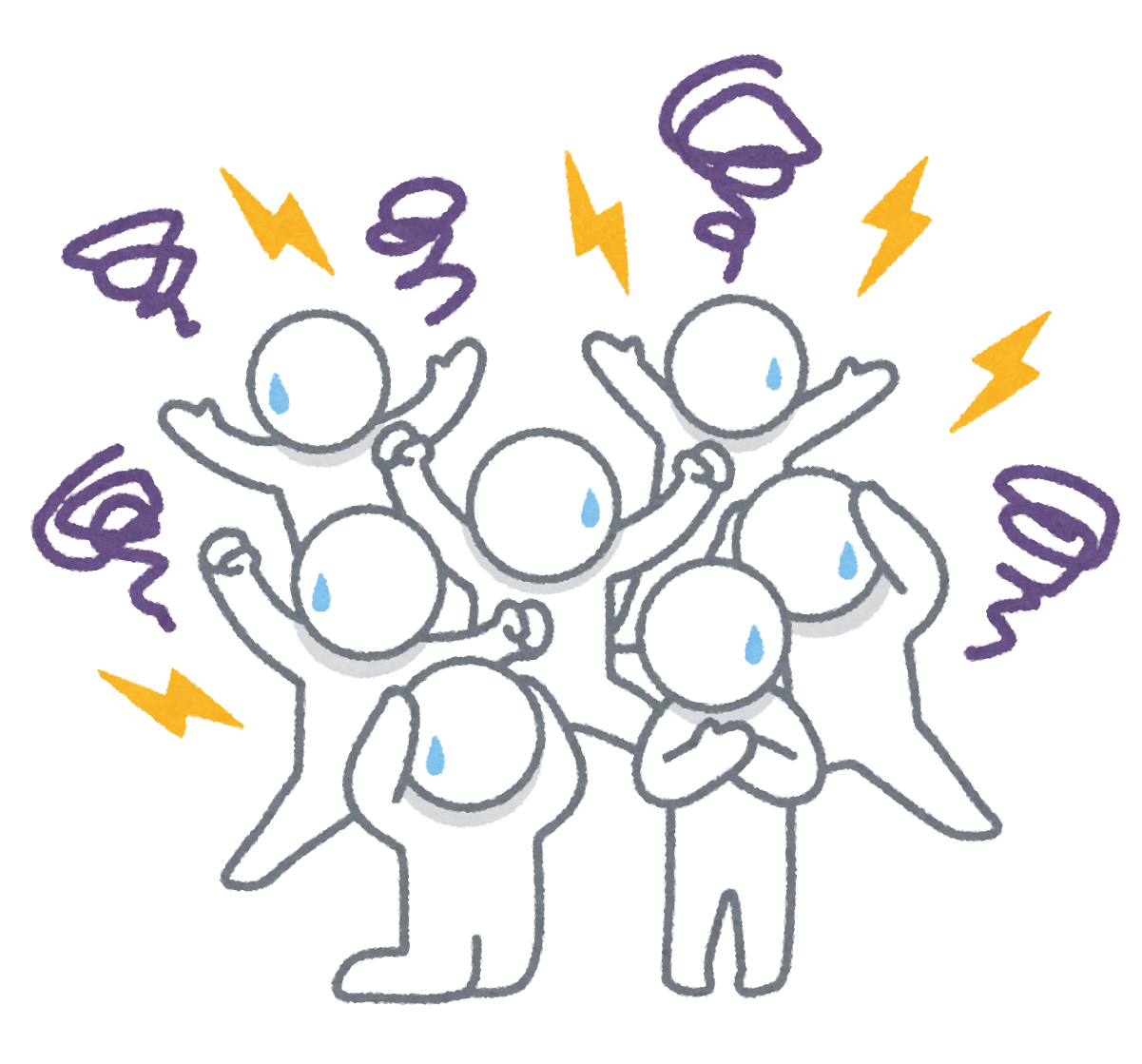 赤眉の乱
各地で農民が反乱
千年前の政治は無理だよ～
敵と区別するために眉を
赤く染めた
国内
古いんじゃ！
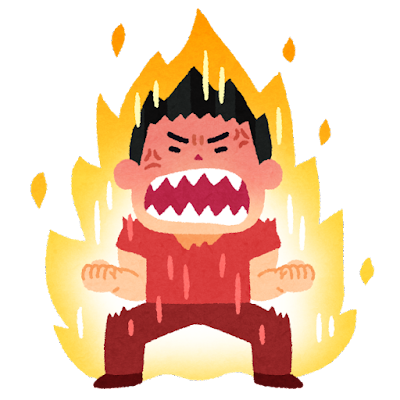 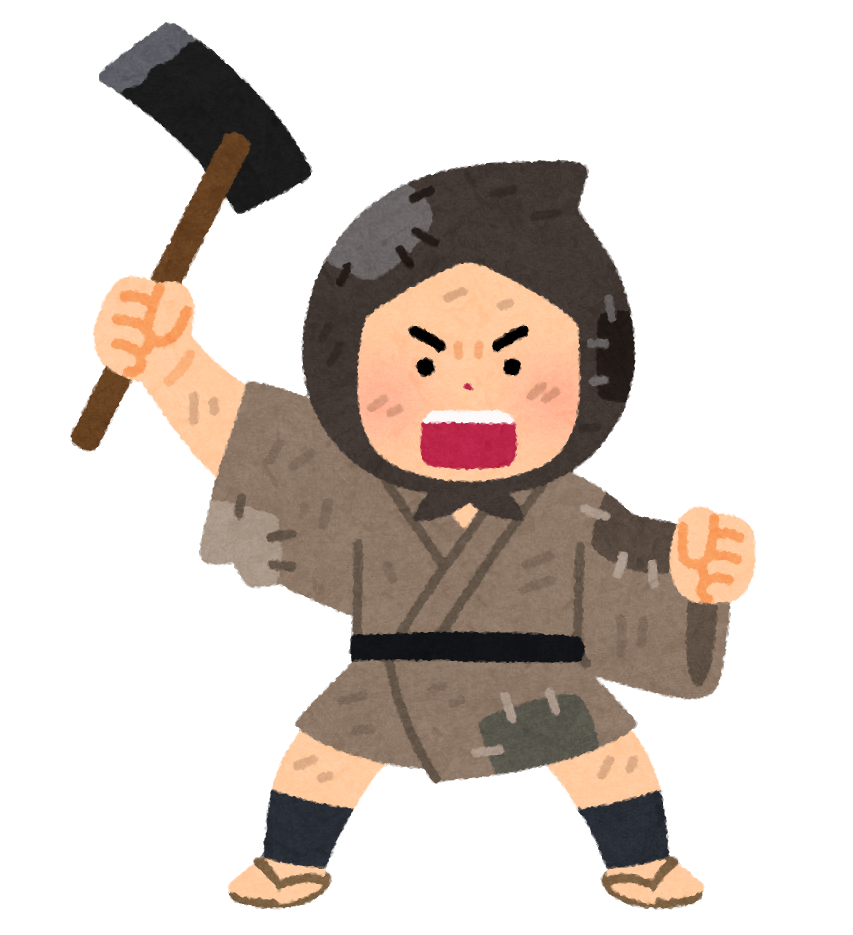 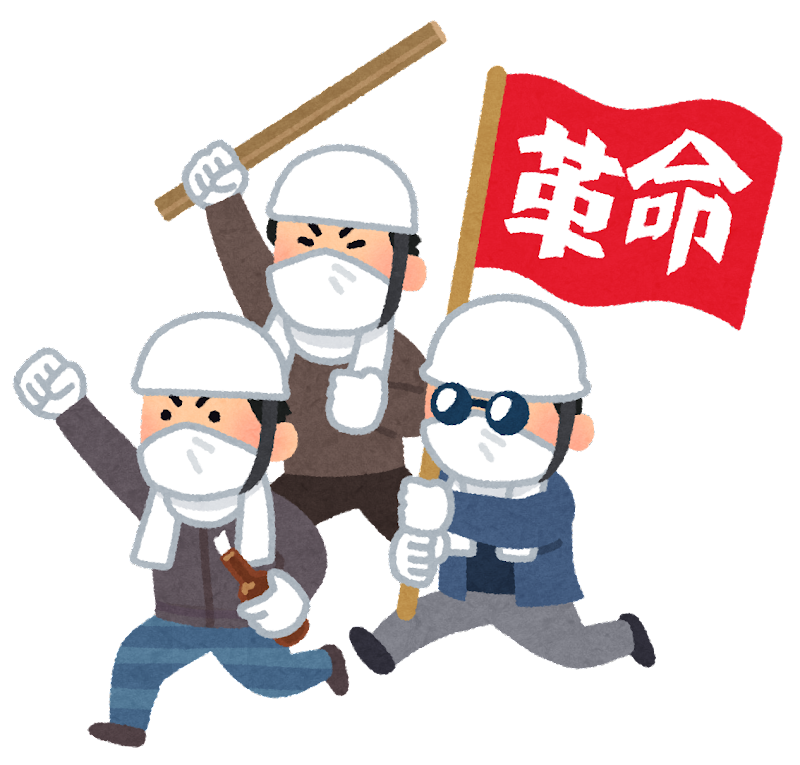 農民
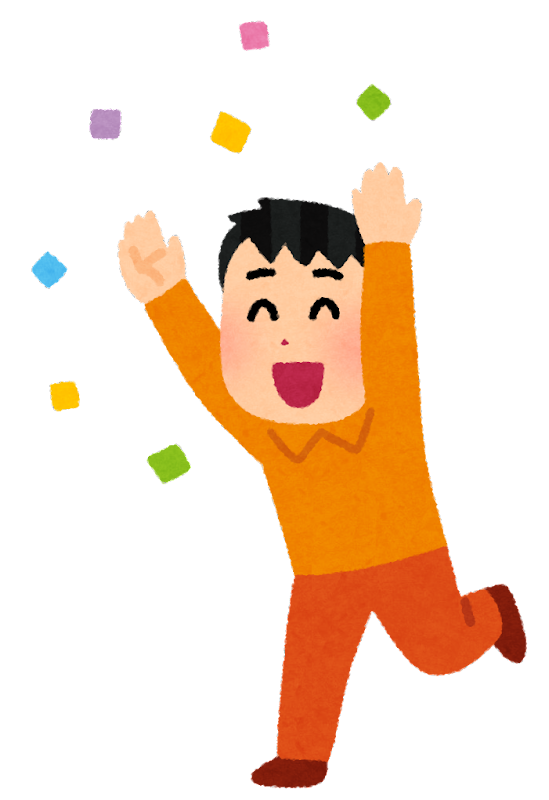 漢の復興（後漢）
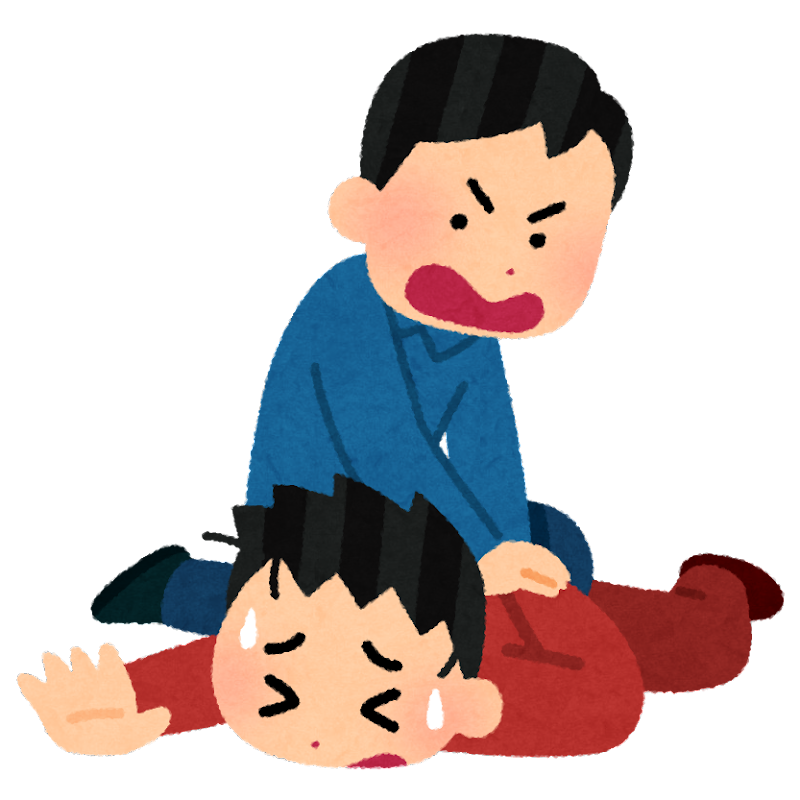 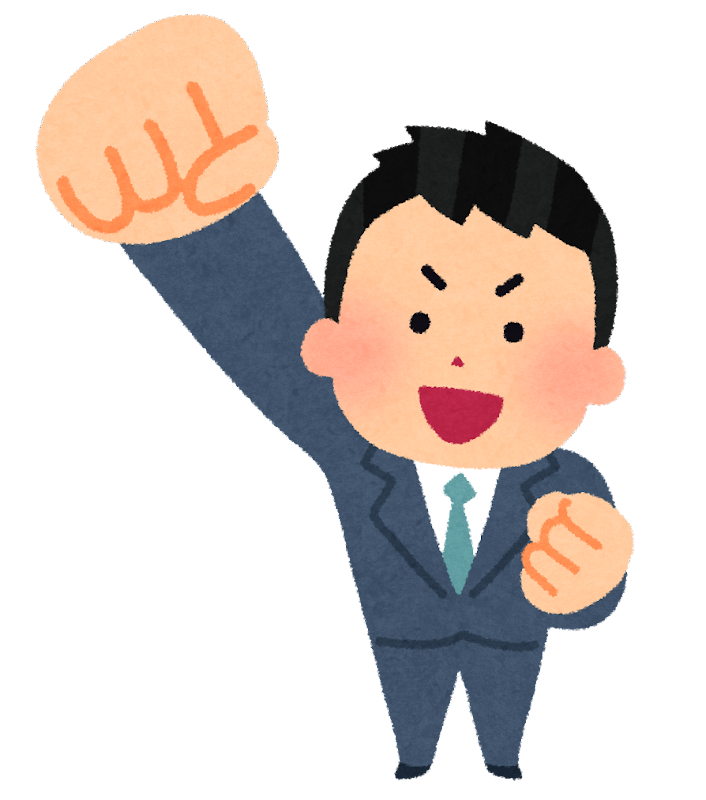 りゅうしゅう
　　劉秀
赤眉の乱に応じて挙兵
後漢を建国
↓
漢の復興
赤眉の乱を鎮圧
：光武帝
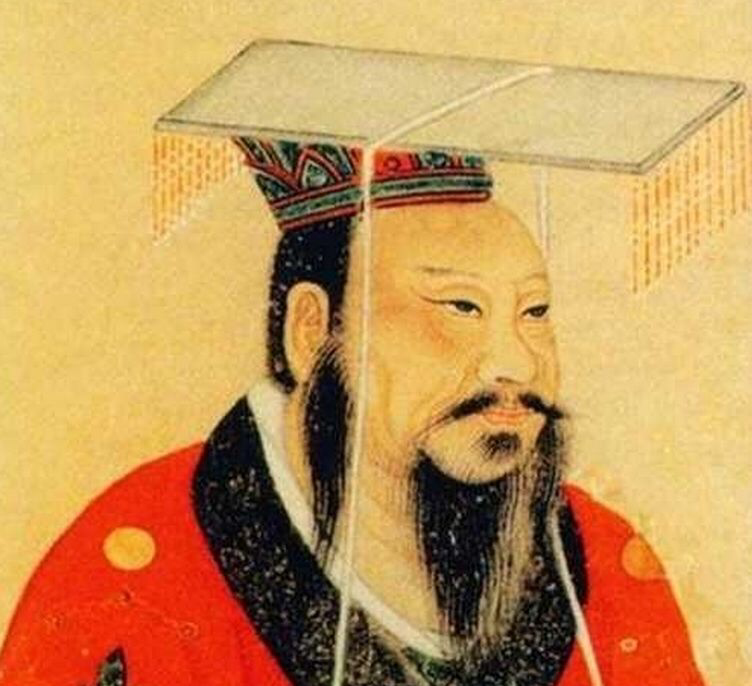 漢の劉氏一族
豪族
＝その土地の有力者
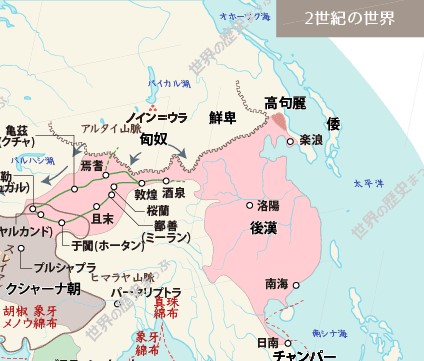 都：洛陽
以後、中華の中心地として栄える
洛陽
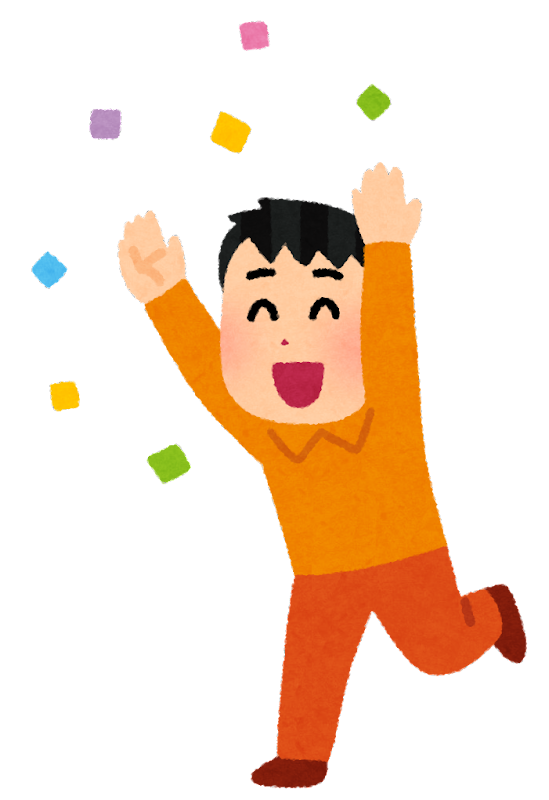 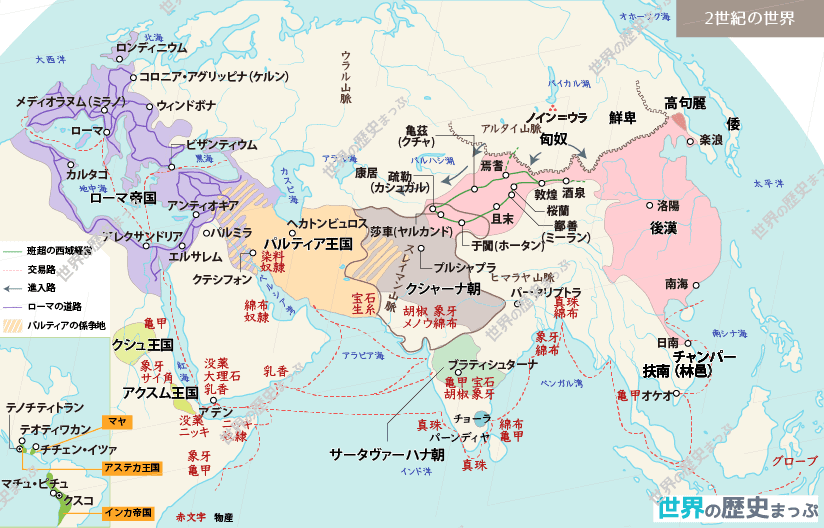 新・後漢
王莽の台頭と「新」の建国
武帝の死後、外戚（皇后一族）と宦官が台頭
外戚の王莽が皇帝の座を奪取：新建国
王莽の政治と混乱
周時代の封建制を復古　←　実情に合わなく混乱
赤眉の乱と後漢の誕生
王莽の政治に対して農民が反乱（赤眉の乱）　→　新滅亡
豪族として挙兵した劉秀が光武帝として後漢建国
地方の豪族や反乱を鎮定しながら紀元36年に全国統一